Festa della mamma
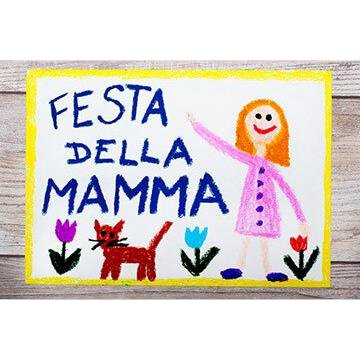 Ins. Giuseppina esposito 
Sez M plesso SICILIANO
UNA COLLANA PER TE, MAMMA
ASCOLTATE BAMBINI …..
….Ora provaci tu
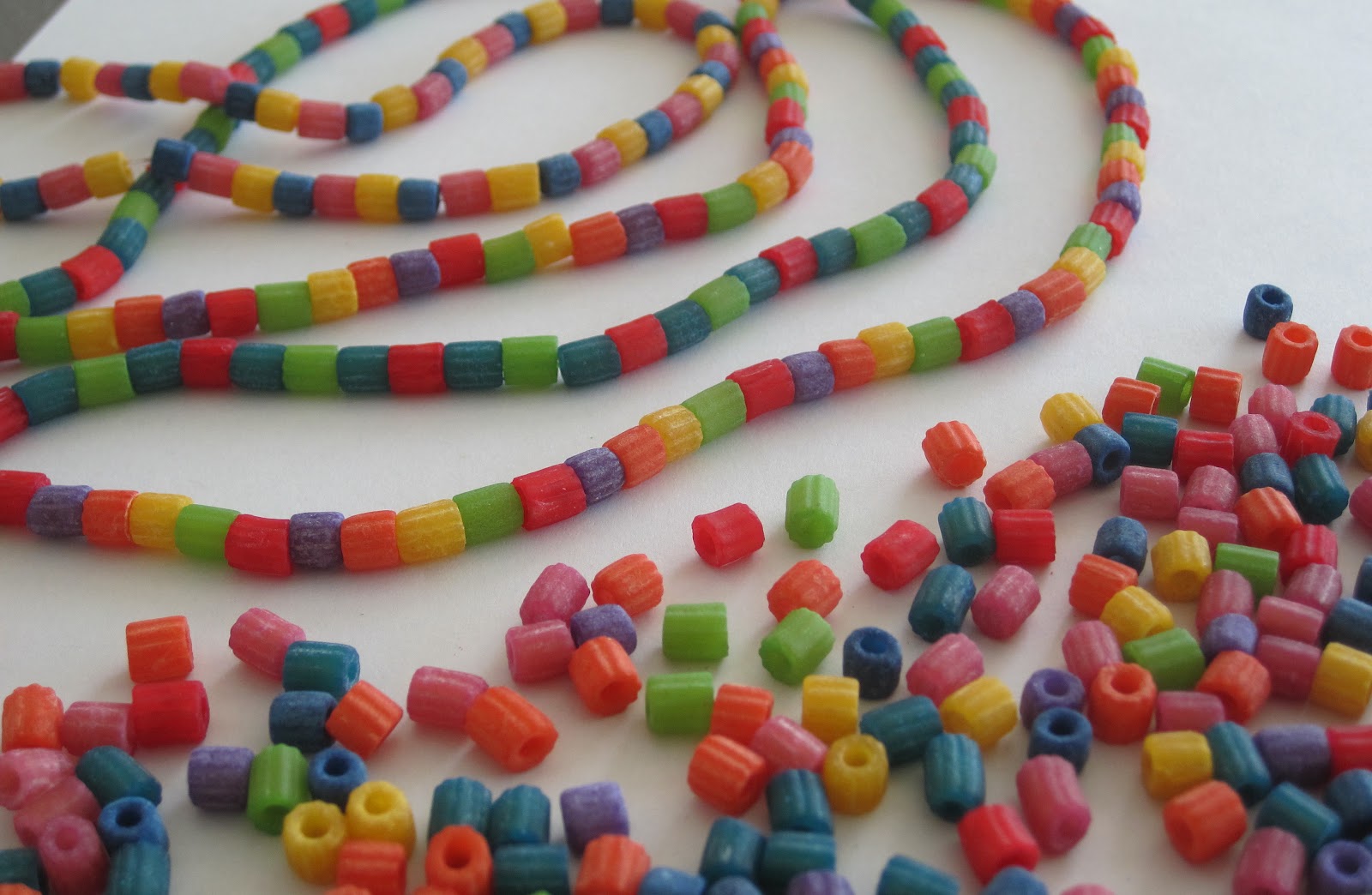 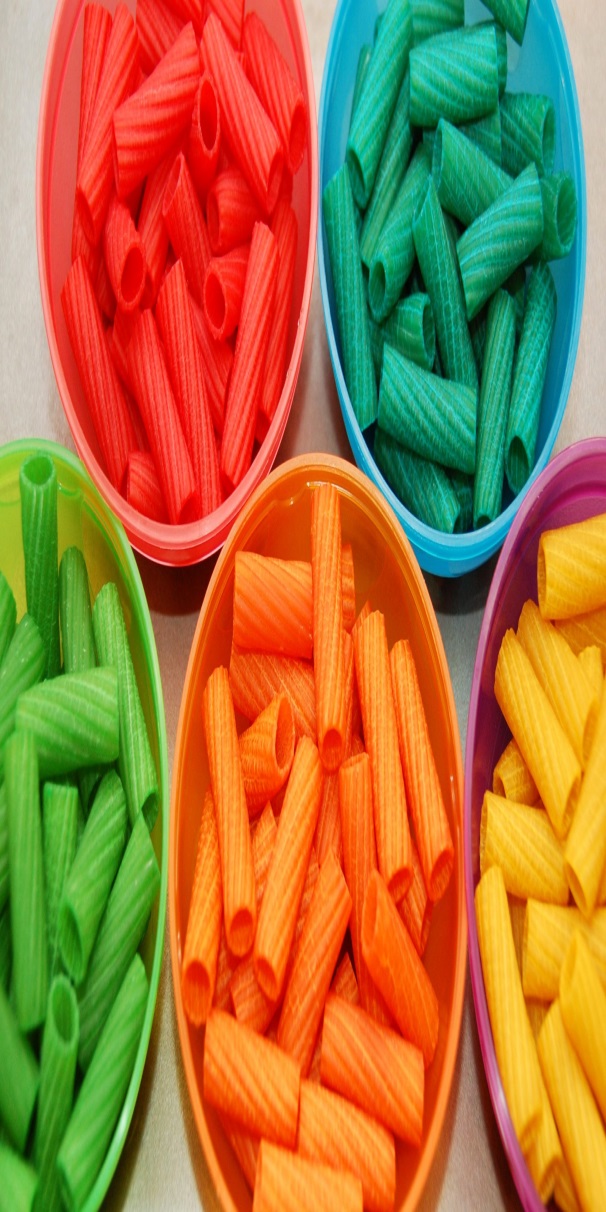 Campi di esperienza coinvolti
i discorsi e le  parole
Immagini, suoni e colori
la conoscenza del mondo